ICFM Webinar No. 3“Lowering Risk by Increasing Resilience”
Slobodan P. Simonović
Chairperson of the ICFM Ad Hoc Committee
Western University
Institute for Catastrophic Loss Reduction
London, Ontario, Canada
Brief history of ICFM
The 1st International Symposium on Flood Defence, September 20-23, 2000 Kassel, Germany 
River Flood Defence
The 2nd International Symposium on Flood Defence, September 10-13, 2002 Beijing, China
Flood Defence 2002
The 3rd International Symposium on Flood Defence, May 25-27, 2005 Nijmegen, Nederland
Floods, from Defence to Management
The 4th International Symposium on Flood Defence, May 6-8, 2008 Toronto, Canada
Managing Flood Risk, Reliability & Vulnerability
The 5th International Conference on Flood Management, September 27-29, 2011 Tokyo, Japan
Floods: From Risk to Opportunity
The 6th International Conference on Flood Management, September 16-18, 2014 São Paulo, Brazil
Floods in a Changing Environment
The 7th International Conference on Flood Management, September 15-17, 2017 Leeds, UK
Resilience to Global Changes- Anticipating the Unexpected
The 8th International Conference on Flood Management, August 9 – 11, 2021 Iowa City, USA
Lowering Risk by Increasing Resilience
Prof. Erich J. PLATE
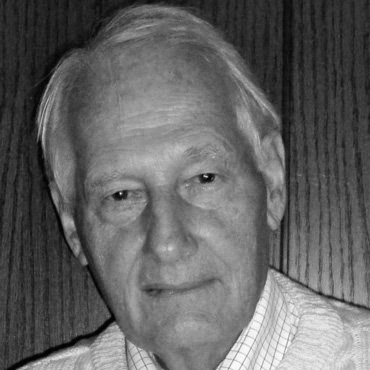 In memoriam: Prof. Erich Plate (1929-2019)
ICFM vision: “International Conference on Flood Management (ICFM) offers an international conference platform, hosted every 3 years, to discuss a range of flood related issues and provides a unique opportunity for various specialists including engineers, planners, natural and social scientists, health specialists, disaster managers, decision makers, and policy makers to come together to exchange ideas and experiences.”
[Speaker Notes: Professor Erich Plate, the founding father of the International Conference on Flood Management (ICFM) series, passed away on July 22, 2019. He was a visionary scientist, a tireless innovator in hydrologic engineering, and a professional community leader. He has brought unique contributions to flood risk management from basic theory to various applications.]
ICFM principles
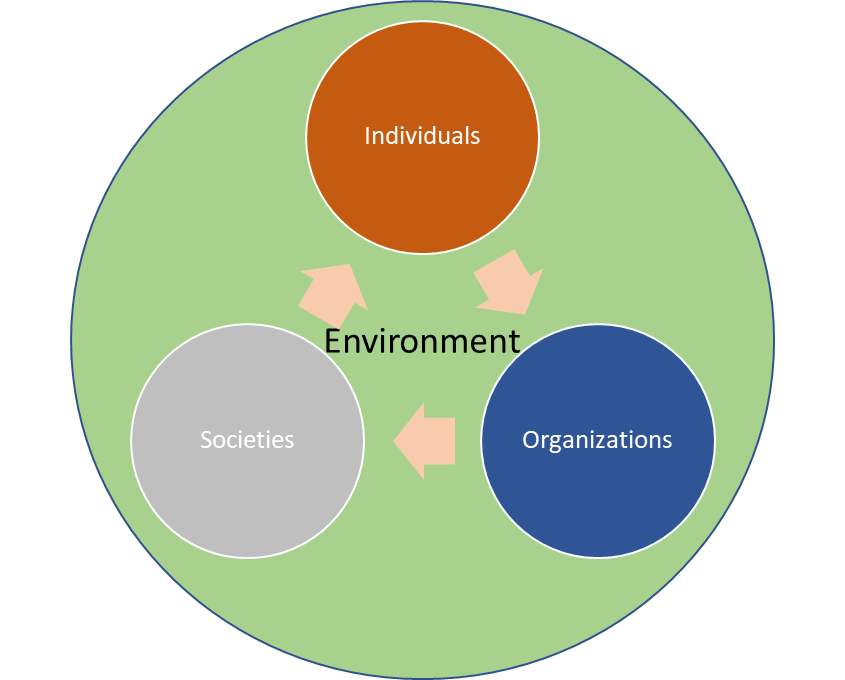 Interdisciplinarity
Independence
Partnership (science and practice)
Scales - international, regional, national and local
Supporters – UNESCO, WMO and ICLR
ICFM activities
Ad Hoc Committee – everyone is welcome
Support - ICFM permanent secretariat – IWHR Beijing, China
Conference
Local Organizing Committee
Lifetime Achievement Award
Erich Plate Best Young Scientist Poster Award
Website www.icfm.world
Webinars www.icfm.world/Webinars
Webinar No. 3
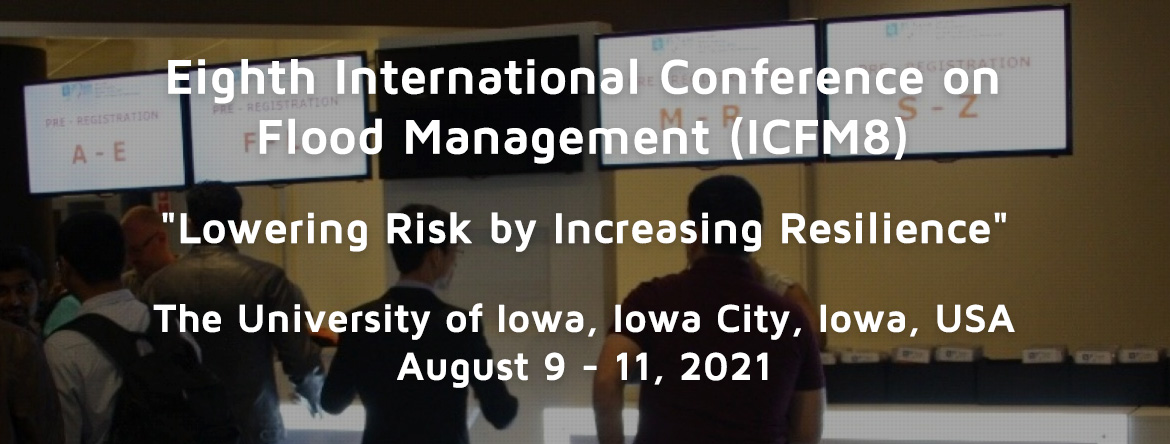